Донецький обласний палац дитячої та юнацької творчості
Основи проєктної діяльності
методист методичного відділу 
Оксана ЛІХУТА
Проєкт – це метод навчання, орієнтований на досягнення цілей самих учасників, тому неповторний; формує значну кількість освітніх і життєвих компетентностей, тому є ефективним; формує досвід, тому незамінний.                                    Проєкт (проєктування) – це зміст навчання та виховання. Найбільш сучасні сфери людської діяльності базуються на проєктуванні.                                  Проєкт – це форма організації освітнього процесу.    Проєкт – це особлива форма філософії освіти. Філософія мети та діяльності, результатів і досягнень, вона дозволяє поєднати ціннісно-змістовні основи культури та процес діяльнісної соціалізації.
ПРОЄКТНА ДІЯЛЬНІСТЬ – одна з найперспективніших складових освітнього процесу, тому що створює умови творчого саморозвитку та самореалізації учасників, формує всі необхідні життєві компетенції, які на Раді Європи були визначені як основні  в ХХІ столітті: полікультурні, мовленнєві, інформаційні, політичні, соціальні.
Мета проєктування
Розвиток пізнавальних навичок; 
Формування вміння самостійно конструювати свої знання;
Вміння орієнтуватися в інформаційному просторі;
Активний розвиток критичного мислення, сфери комунікації.
Основні завдання
Не лише передати силу тих чи інших знань, а навчити здобувати ці знання самостійно.

Сприяти  у здобутті комунікативних навичок.

Урізноманітнити коло спілкування учасників, знайомити з іншими культурами, різними точками зору на одну проблему.

Прищепити уміння користуватися дослідницькими прийомами.
Вимоги до організації
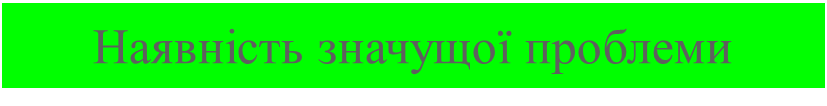 Практична, теоретична, пізнавальна значущість результатів
Самостійна ( індивідуальна, групова) діяльність
Структурування змістової частини проєкту
Використання дослідницьких методів: вивчення проблеми
 досліджуваних знань, висування гіпотези, її розв’язання, 
Обговорення методів дослідження, оформлення кінцевих
Результатів, аналіз отриманих даних, висновки
Механізм реалізації проєктної технології складається з п’яти основних компонентів.
Перша складова – організація стимулюючого енерго-інформаційного простору (предметного, соціокультурного, освітнього), для розвитку потенціальних можливостей учасника, його внутрішнього світу.
Друга складова - організація різноманітних видів діяльності як умова самореалізації кожного учасника.
 Третя складова – організація продуктивного спілкування як умови соціального розвитку, формування позитивної «Я–концепції».
Четверта складова – психолого-педагогічна підтримка вирішення учасниками своїх проблем, допомога їм у самопізнанні, самооцінці, самовизначенні та самоактуалізації. 
Остання (п’ята) складова – підвищення професійної майстерності, проєктивної культури педагогічних кадрів. Основною рушійною силою в реалізації кожного проєкту є педагог, який усвідомлює свою соціальну відповідальність, постійно турбується за своє особистісне та професіональне зростання.
Класифікація проєктів
За методом чи видом діяльності: дослідницькі, творчі, пригодницькі, рольово-ігрові, практико-орієнтовні, інформаційні.

За видом координації: безпосередній, прихований учасник проєкту.

За характером контактів: внутрішній, регіональний, міжнародний.

За кількістю учасників: персональний, парний, груповий.

За часом проведення: короткостроковий, довгостроковий, періодичний.

За змістовним аспектом проєкту: літературні, природничо-наукові, екологічні, мовні, культурологічні, рольово-ігрові, наукові тощо.
Етапи проєктної діяльностіI. Етап передпроєктної підготовкиII. Дослідницький етапIII. Етап представлення отриманих результатів
Етап передпроєктної підготовки
1.    формування проєктної групи;2.    визначення об'єкту дослідження;3.    вибір наукових керівників і консультантів;4.    визначення теми проєктної роботи;5.    визначення проблемної мети (задачі);6.    висунення гіпотез вирішення проблемної задачі;
7.    обґрунтування методів дослідження;8.    розробка плану дослідження;9.    пошук інформації, вивчення літератури з проблеми, яка досліджується.
Дослідницький етап
1. збір даних з використанням відповідних методів дослідження;2. аналіз вірогідності джерел інформації та отриманих даних;3. обробка й аналіз отриманих даних;4. підготовка висновків;5. співставлення висновків з гіпотезою;6. оформлення результатів дослідження та підготовка до підсумкового звіту.
Етап представлення отриманих результатів
публічна презентація результатів дослідження;
аналіз обробки виконаної роботи;
оцінка роботи проєктної групи в цілому і кожного з його учасників окремо.
Вимоги до виступу на захисті проєкту
Говоріть чітко, повільно.
Постава рівна, спокійна (готова до спілкування).
Володійте авдиторією.
Використовуйте наочність.
Вся подана інформація повинна бути переконливою.
Висновки – чіткі, переконливі.